APES Unit 6                                 12/16/15
SWBAT demonstrate doubling time and exponential growth through a lab.
The Power of Doubling
Toss coins at your table- don’t throw them across the room
Read through the directions carefully
Include everyone in the group
Kenya/ U.S. Research
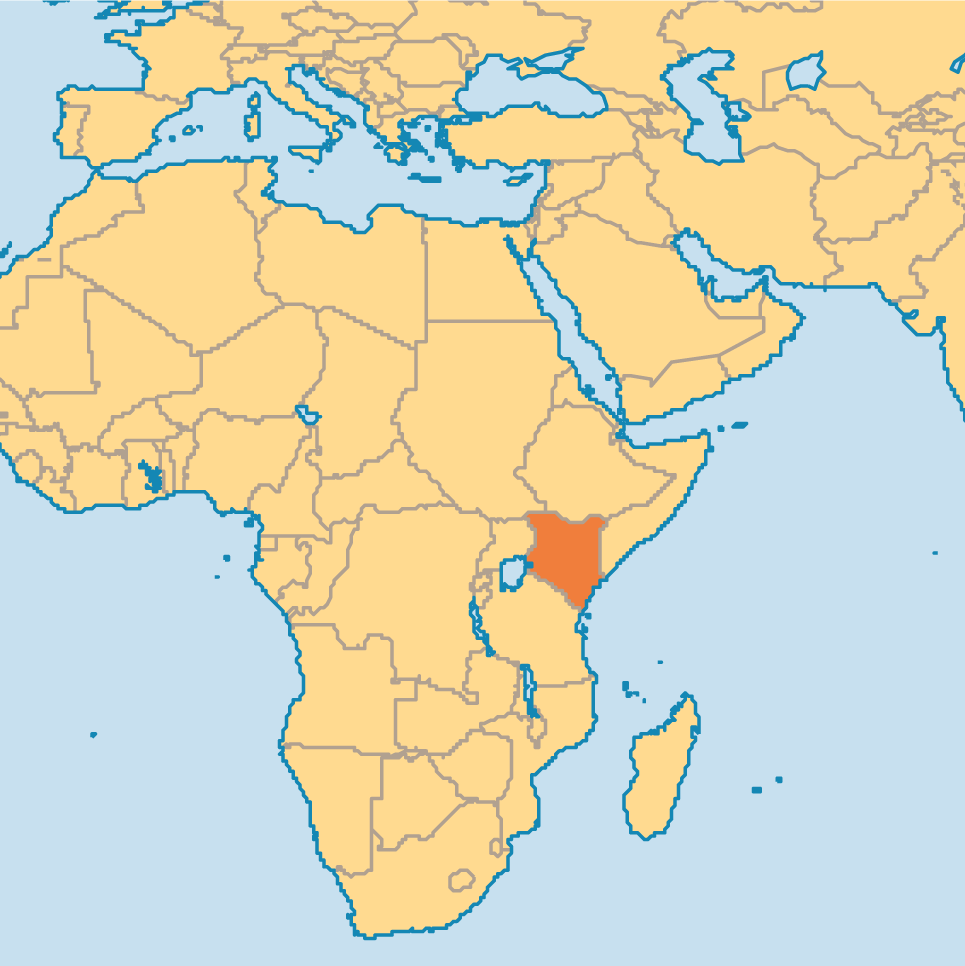 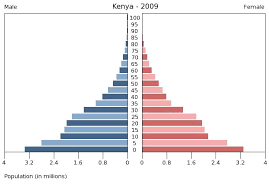 Homework
Read Ch. 7 through page 192 (stop right before the IPAT equation)